Outdoor Media Plan- Chandigarh
BIG MEDIA KART
ZIRAKPUR
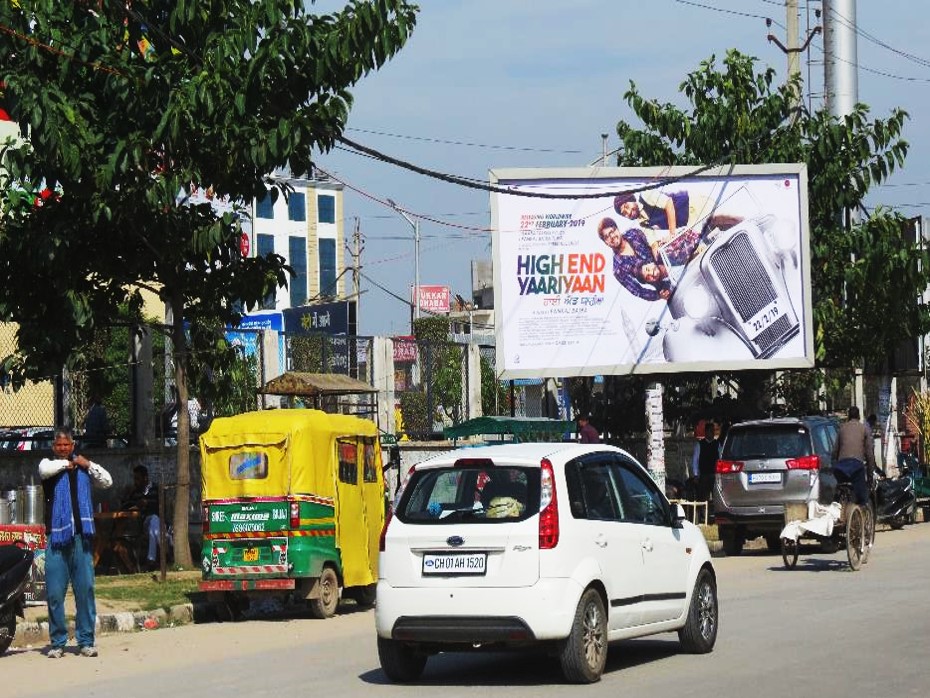 c
1. VIP Road Metro Mall , Zirakpur  (Facing CCC) 
Dimensions : 20x10 (W x H) @ ₹ 1,20,000/- PM
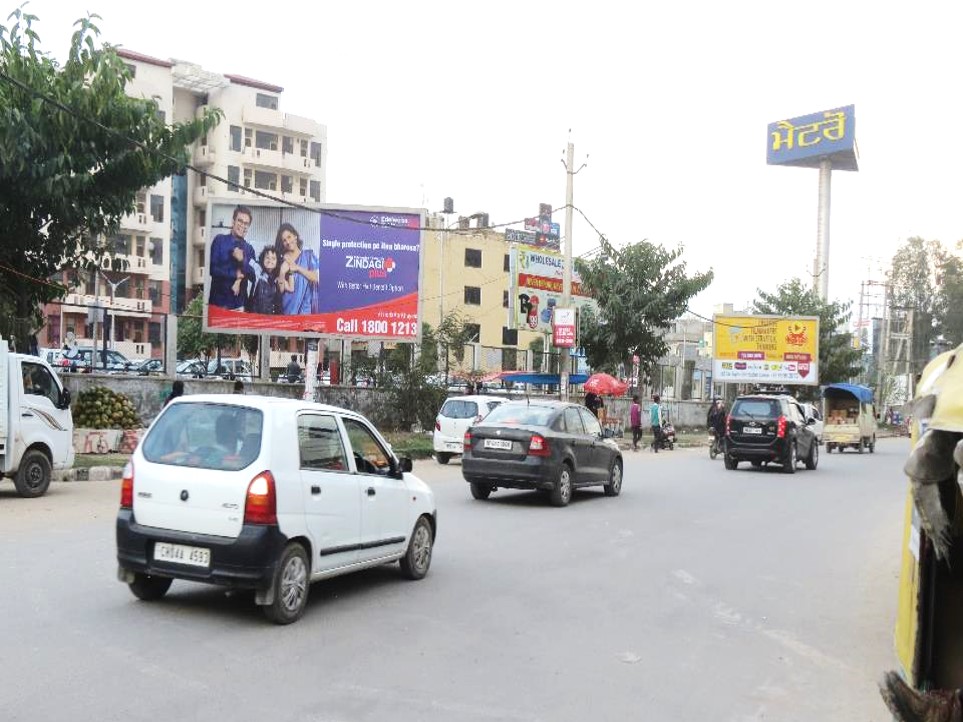 c
2. VIP Road Metro Mall , Zirakpur  (Facing CCC) 
Dimensions : 20x10 (W x H) @ ₹ 1,20,000/- PM
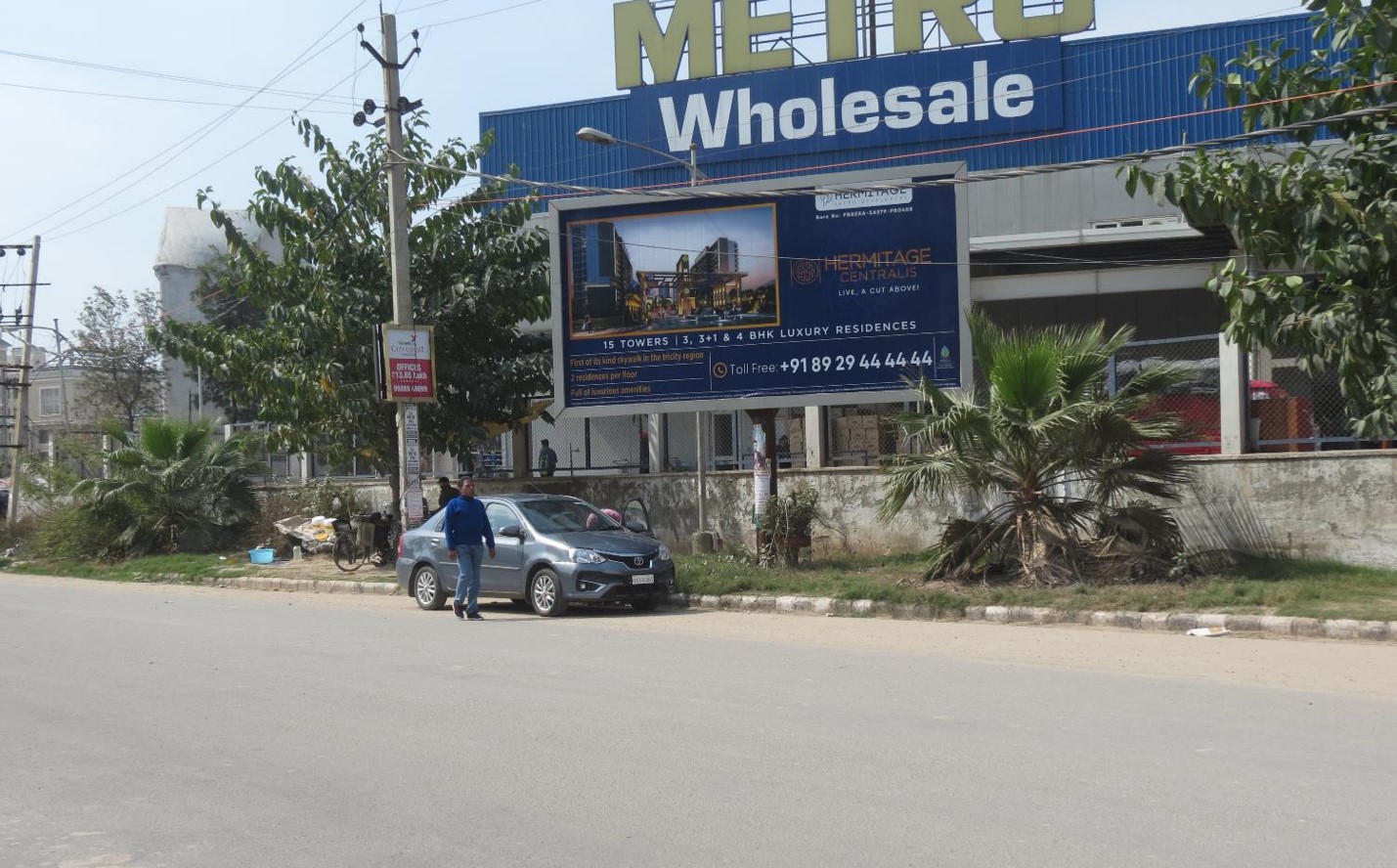 c
3. Entry VIP Road Metro Mall Zirakpur 
Dimensions : 20x10 (W x H) @ ₹ 1,20,000/- PM
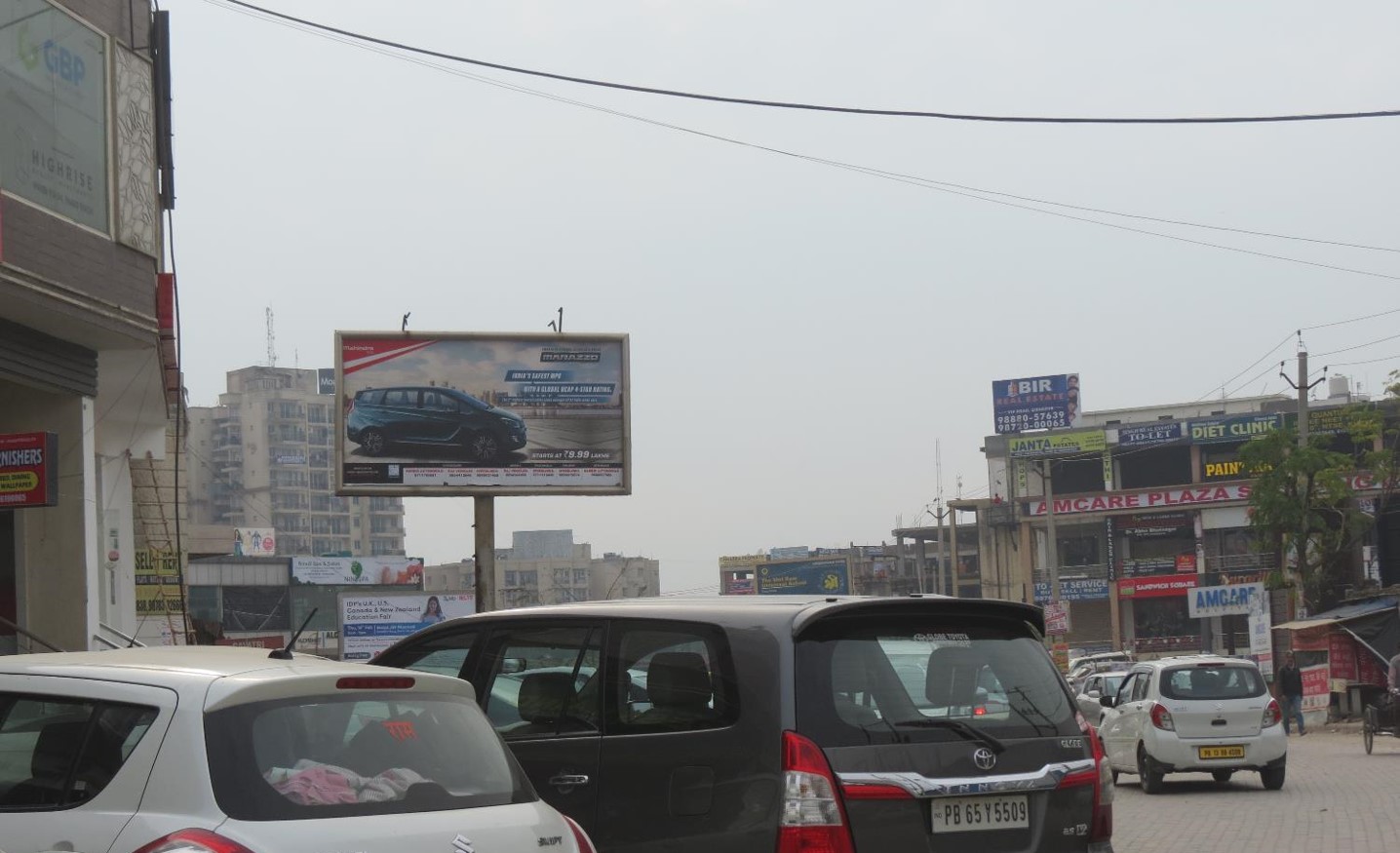 c
4. VIP Road Block-A  Market, Zirakpur(Facing Metro Mall) 
Dimensions : 20x10 (W x H) @ ₹ 1,20,000/- PM
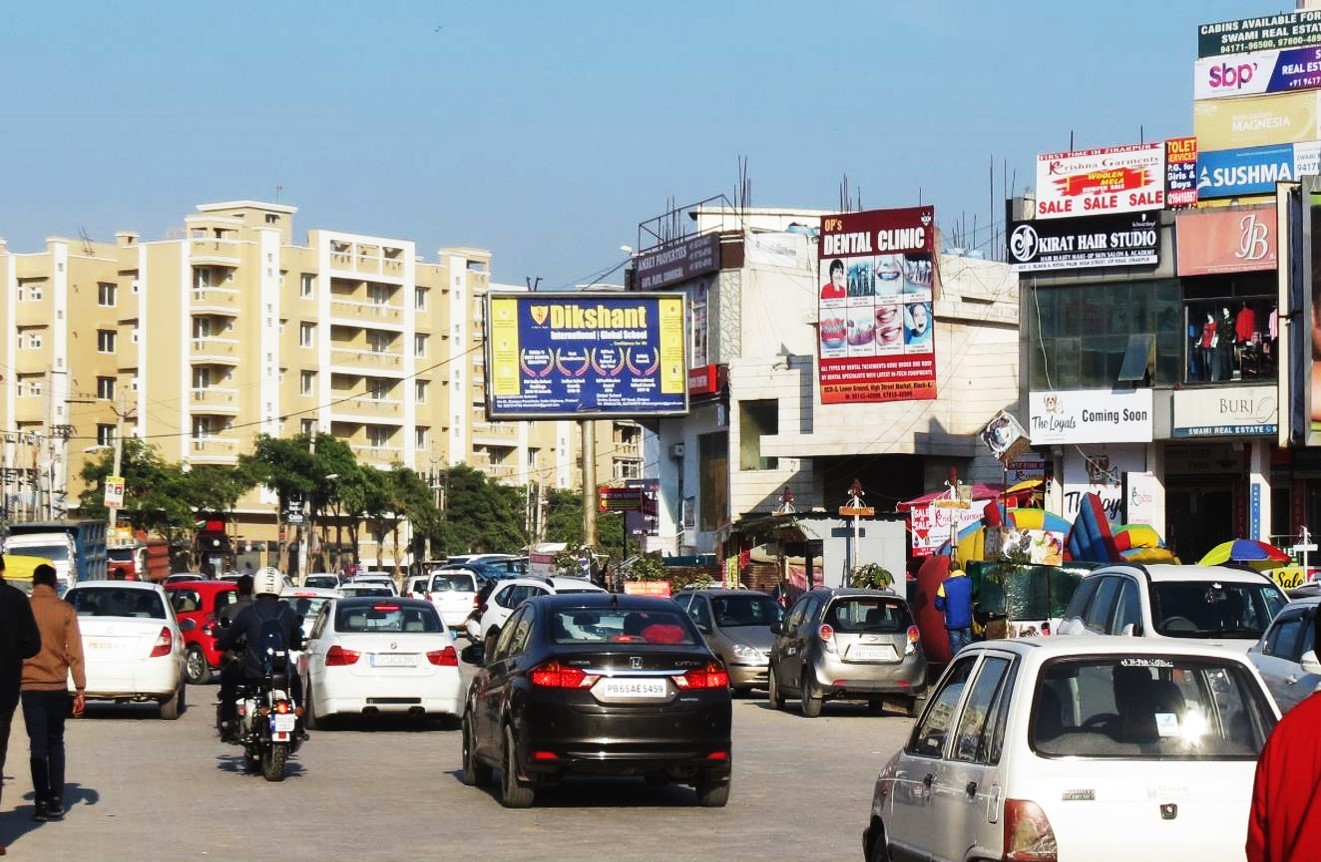 5. VIP Road Block-A  Market, Zirakpur(Facing Chandigarh International Airport) 
Dimensions : 20x10 (W x H) @ ₹ 1,20,000/- PM
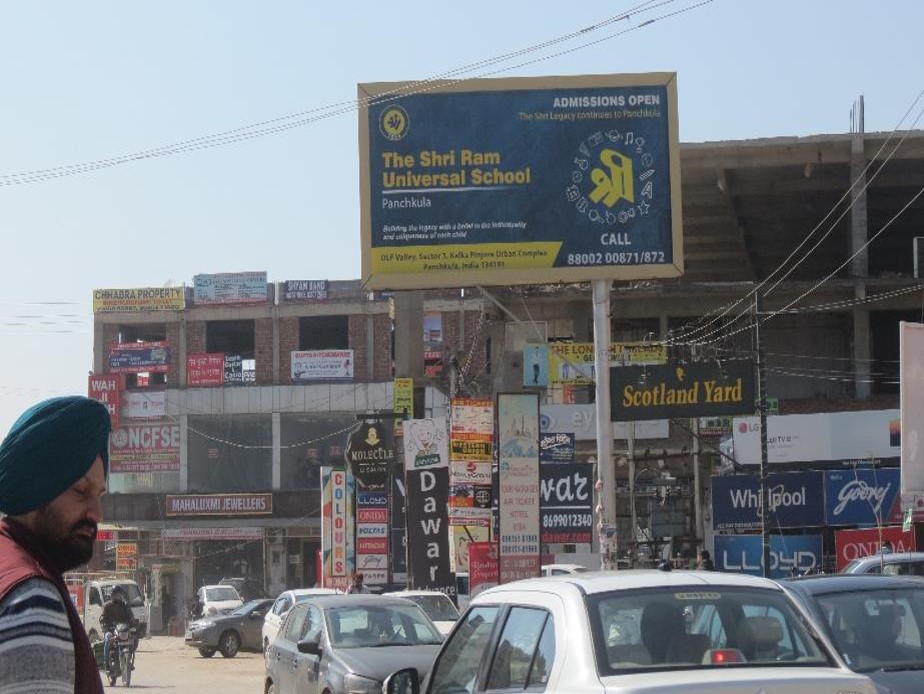 VIP ROAD SCOTLAND YARD 20x10 Facing METRO MALL @ 1,20,000/-PM
6. VIP ROAD SCOTLAND YARD , Zirakpur(Facing METRO MALL ) 
Dimensions : 20x10 (W x H) @ ₹ 1,44,000/- PM
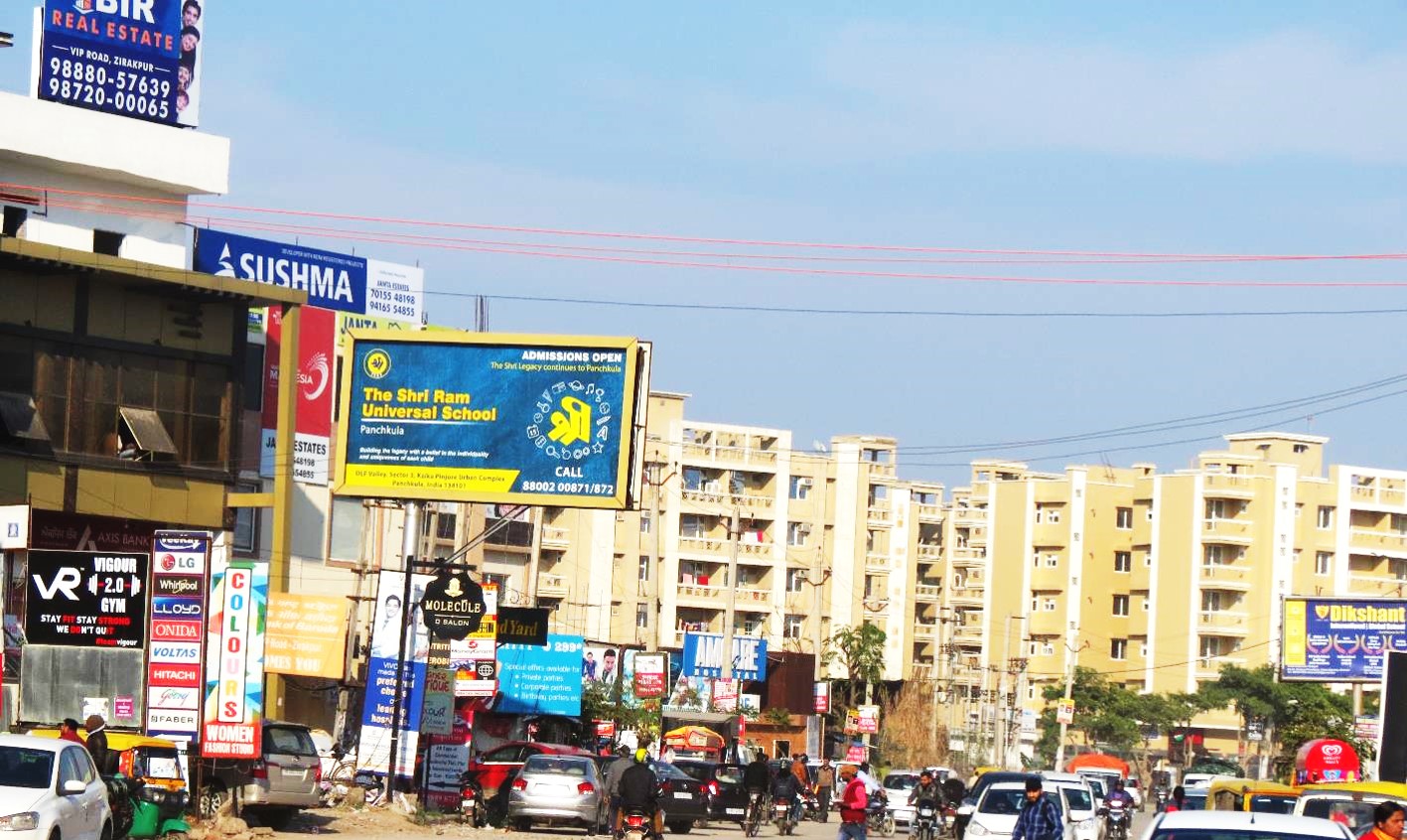 7. VIP ROAD SCOTLAND YARD , Zirakpur(Facing Chandigarh International Airport ) 
Dimensions : 20x10 (W x H) @ ₹ 1,44,000/- PM
c
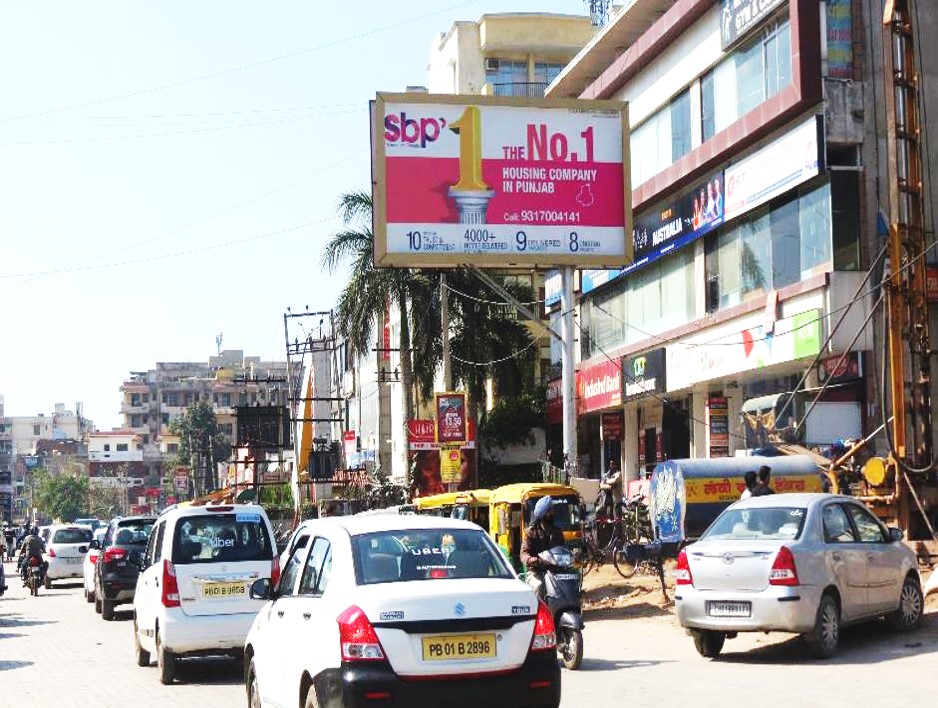 8. VIP Road J&K Bank, Zirakpur(Facing Metro Mall) 
Dimensions : 20x10 (W x H) @ ₹ 1,44,000/- PM
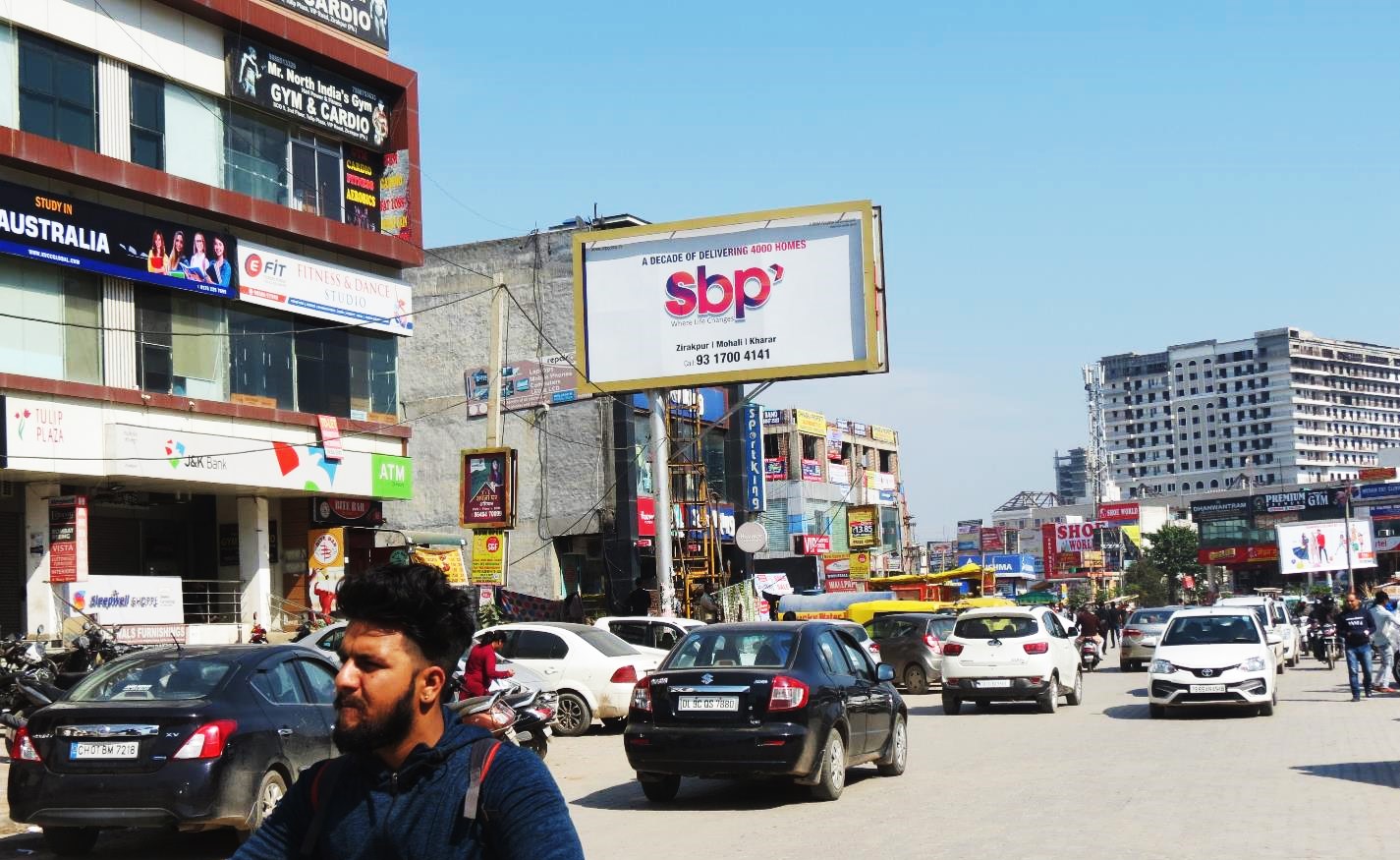 9. VIP Road J&K Bank, Zirakpur(Facing Chandigarh International Airport ) 
Dimensions : 20x10 (W x H) @ ₹ 1,44,000/- PM
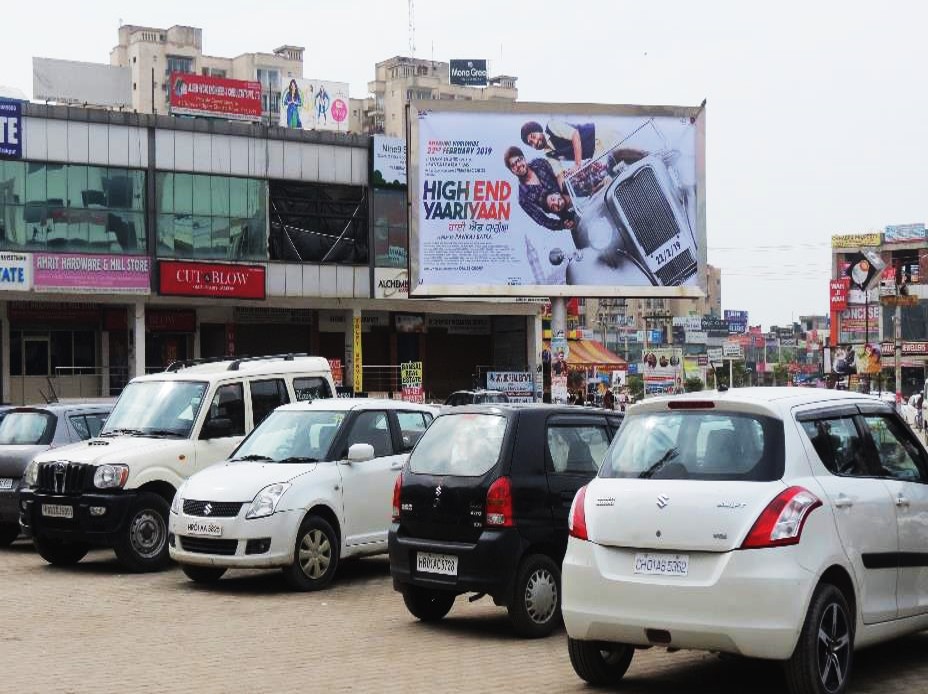 c
10. Block A  Market VIP Road, Zirakpur (Facing Metro Mall ) 
Dimensions : 20x10 (W x H) @ ₹ 1,20,000/- PM
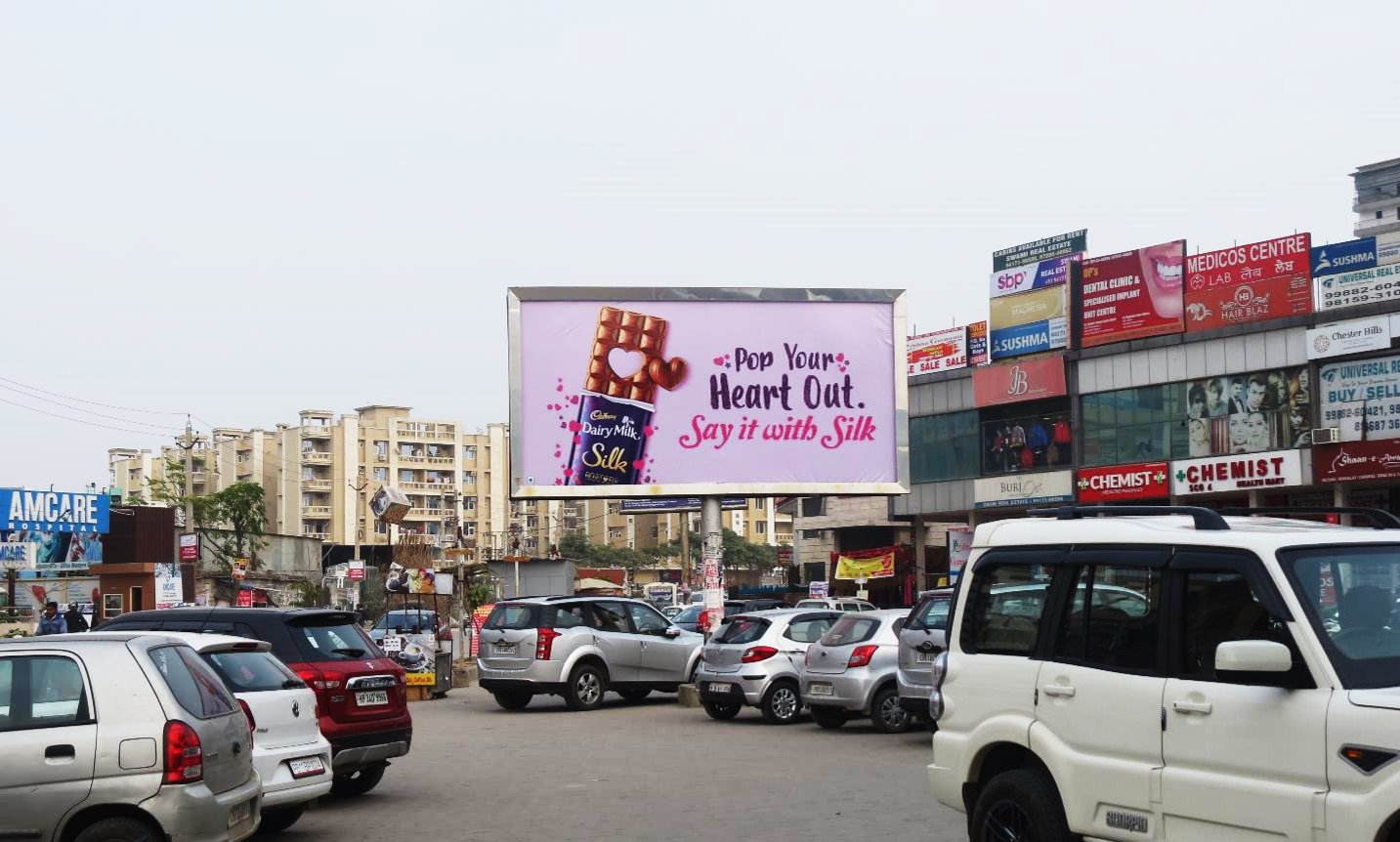 c
11. Block A  Market VIP Road, Zirakpur (Facing DOMINOZ) 
Dimensions : 20x10 (W x H) @ ₹ 1,20,000/- PM
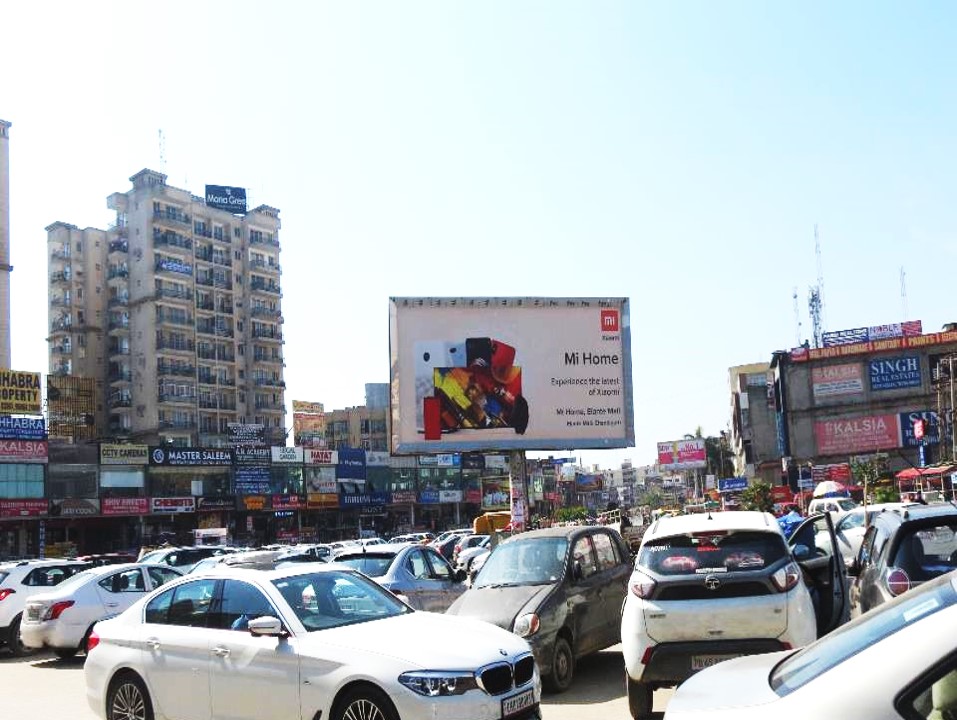 c
12. Block B  Market VIP Road, Zirakpur (Facing Metro Mall) 
Dimensions : 20x10 (W x H) @ ₹ 1,20,000/- PM
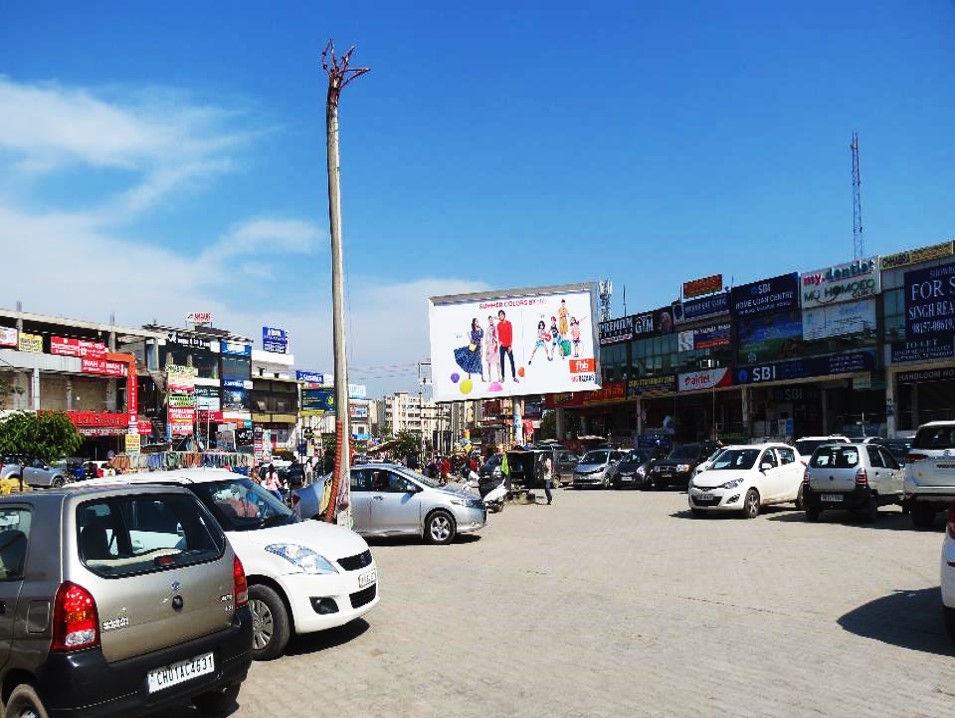 c
13. Block B  Market VIP Road Zirakpur (Facing Chandigarh International Airport) 
Dimensions : 20x10 (W x H) @ ₹ 1,20,000/- PM
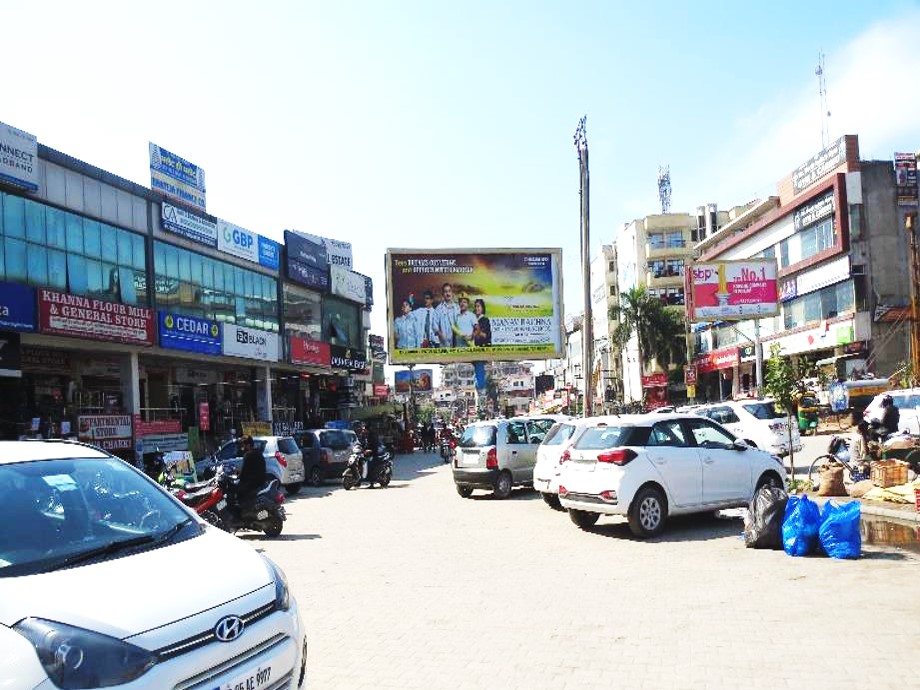 c
14. VIP Road B Block Gurpal Bakery Market Zirakpur (Facing Metro Mall ) 
Dimensions : 20x10 (W x H) @ ₹ 1,20,000/- PM
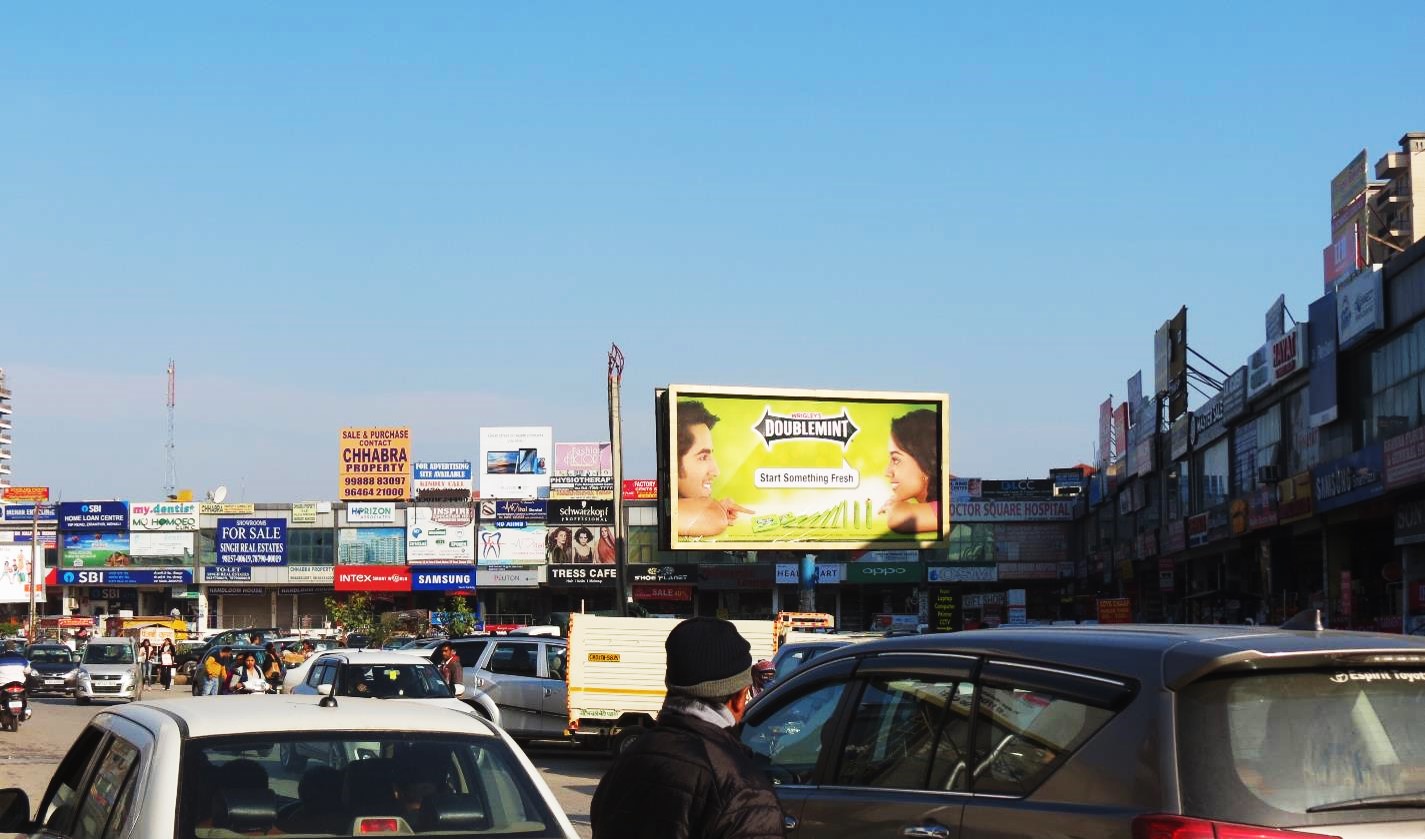 c
15. VIP Road B Block Gurpal Bakery Market Zirakpur (Facing Patiala side ) 
Dimensions : 20x10 (W x H) @ ₹ 1,20,000/- PM
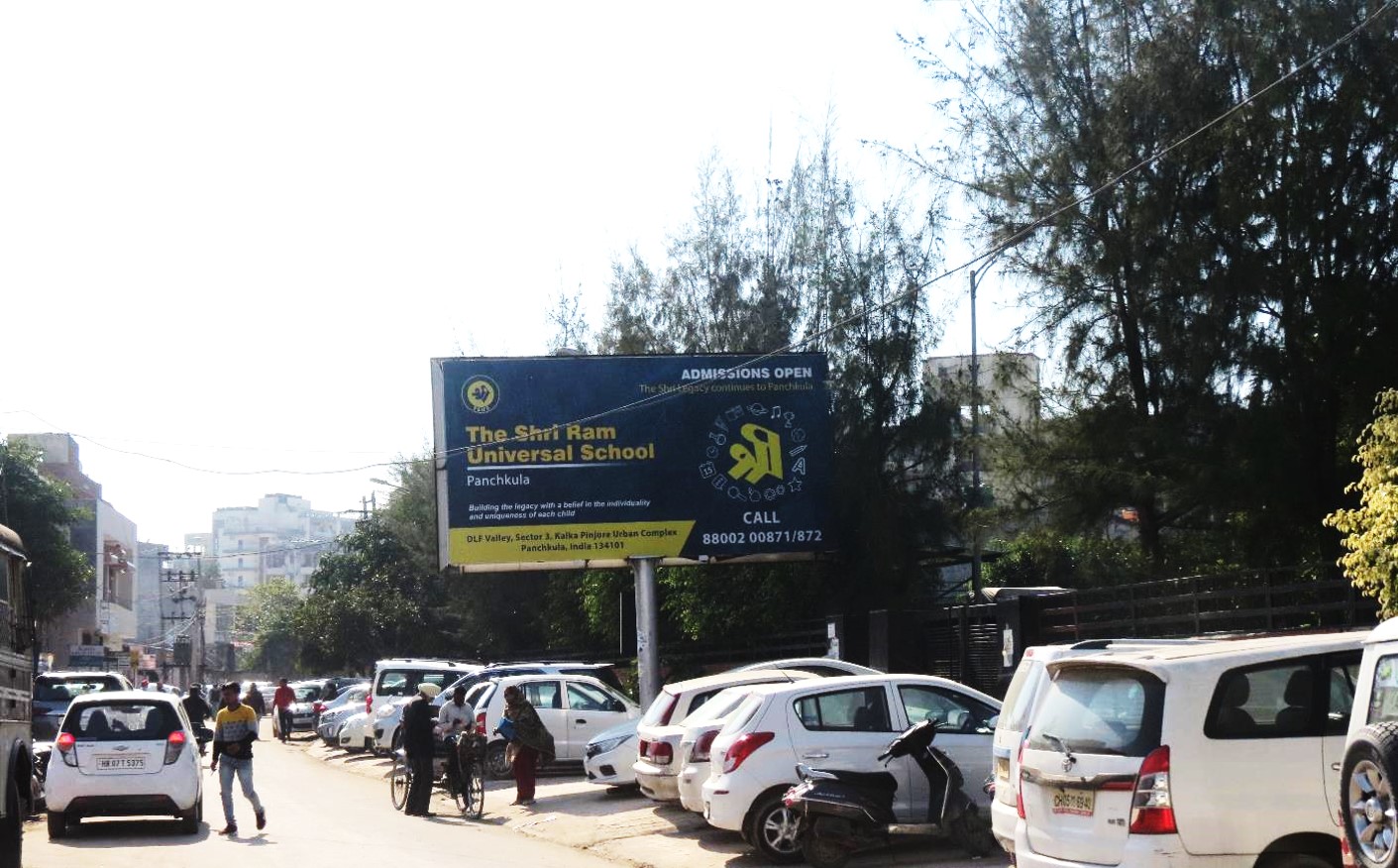 16. MC Office Zirakpur Opp Police  Station Zirakpur (Facing MC GROUND)
Dimensions : 20x10 (W x H) @ ₹ 96,000/- PM
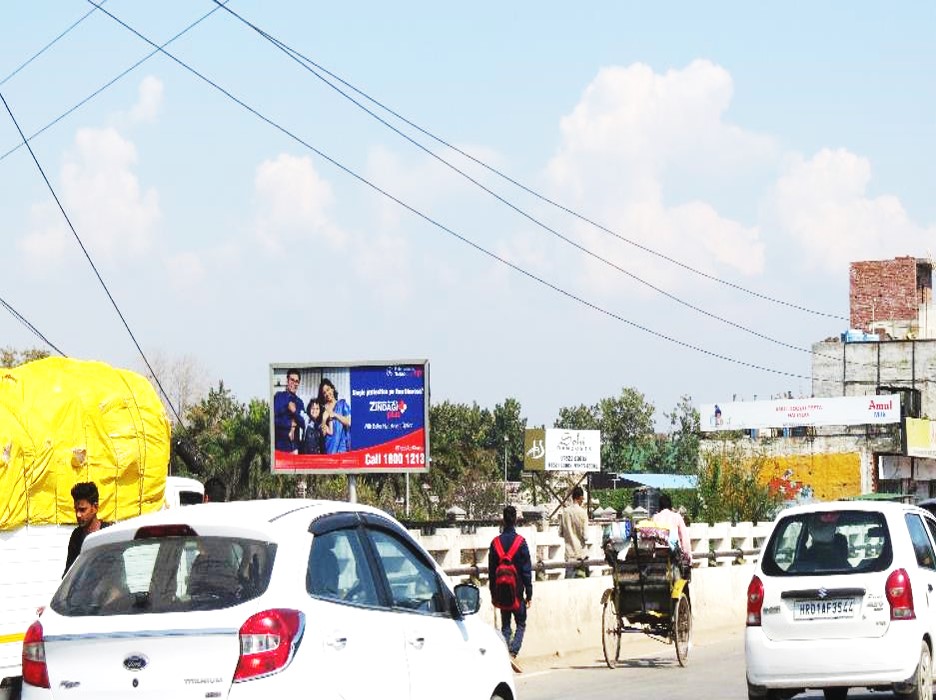 17. Sohi Banquet -Zirakpur Shimla Highway (Facing MC GROUND)
Dimensions : 20x10 (W x H) @ ₹ 96,000/- PM
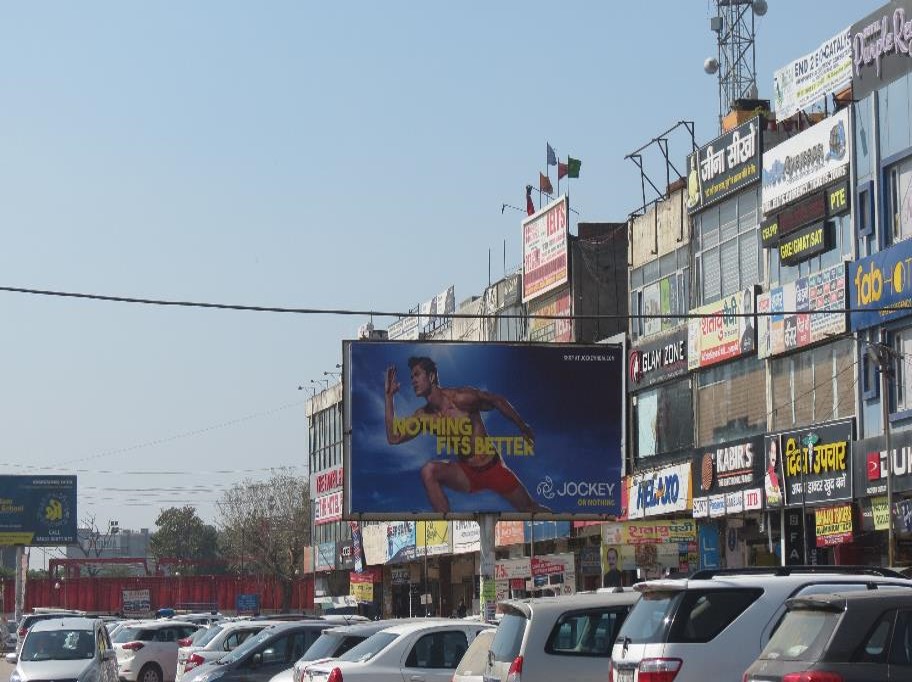 c
18. Kalghidhar Market Shimla Highway 
Dimensions : 20x10 (W x H) @ ₹ 96,000/- PM
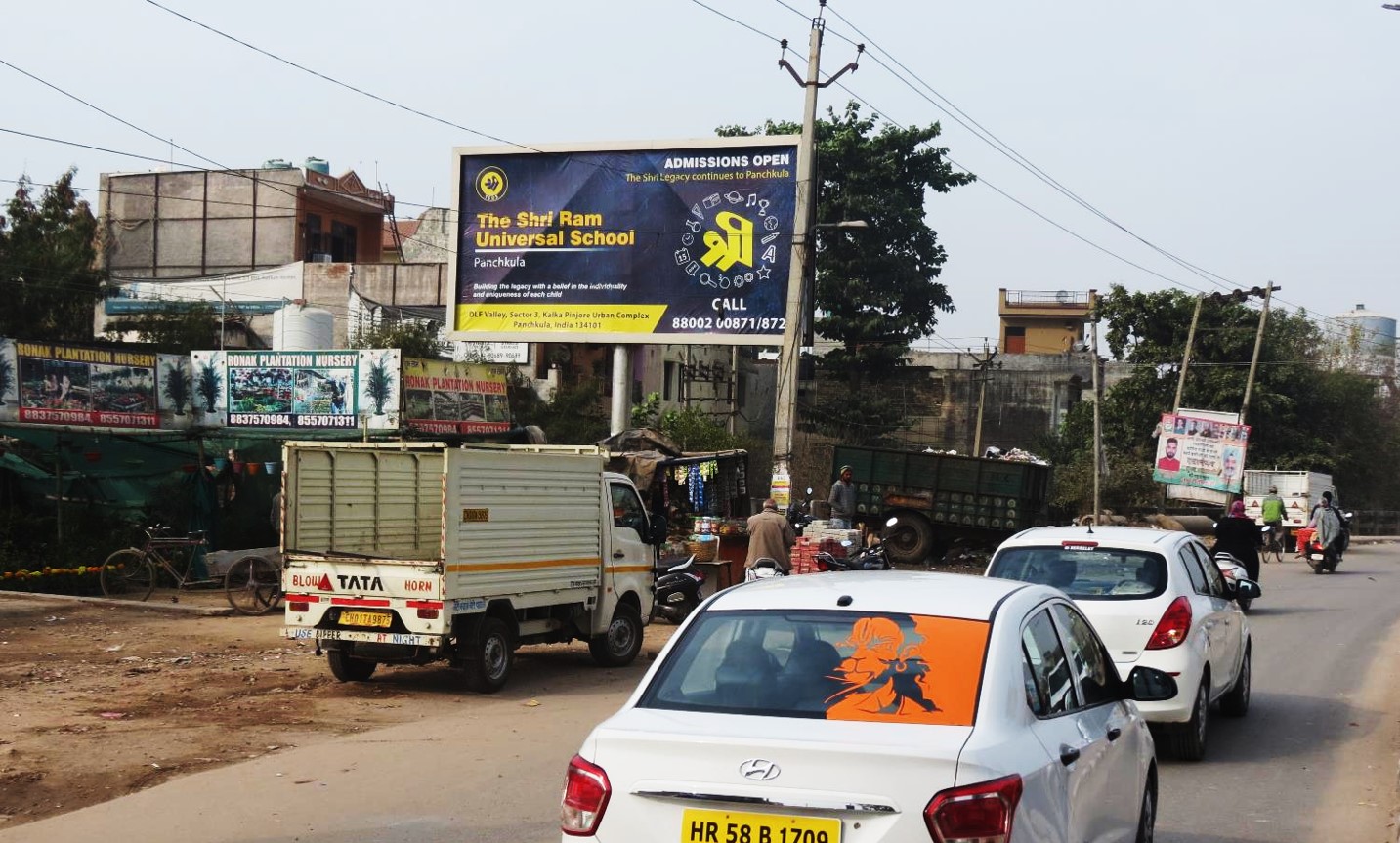 19. Dhakoli Opposite Harmitage 
Dimensions : 20x10 (W X H) @ ₹ 96,000/- Pm
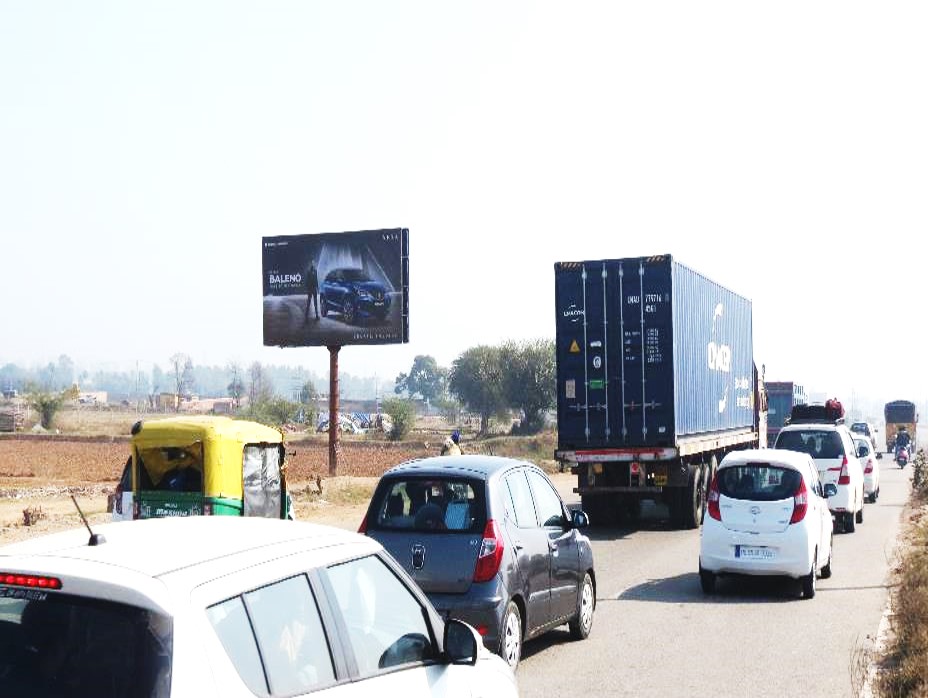 c
20. PR7 ZIRAKPUR -AIRPORT ROAD(Facing CHD INTERNATIONAL AIRPORT+)
Dimensions : 30x15 (W X H) @ ₹ 1,20,000/- Pm
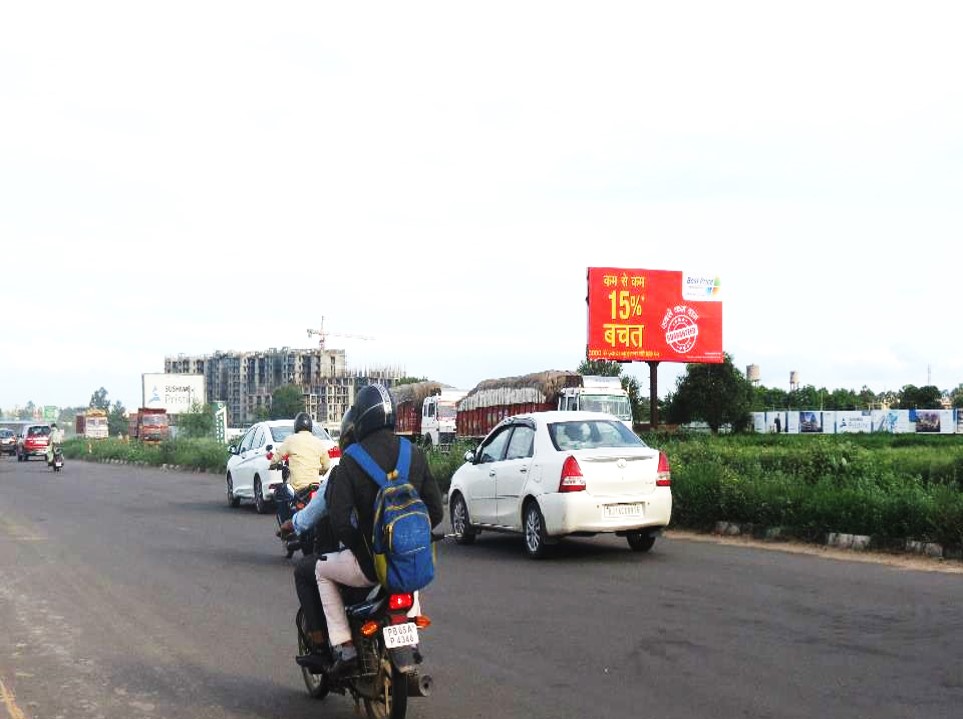 c
21. PR7 ZIRAKPUR -AIRPORT ROAD(Facing CHD INTERNATIONAL AIRPORT)
Dimensions : 30x15 (W X H) @ ₹ 1,20,000/- Pm
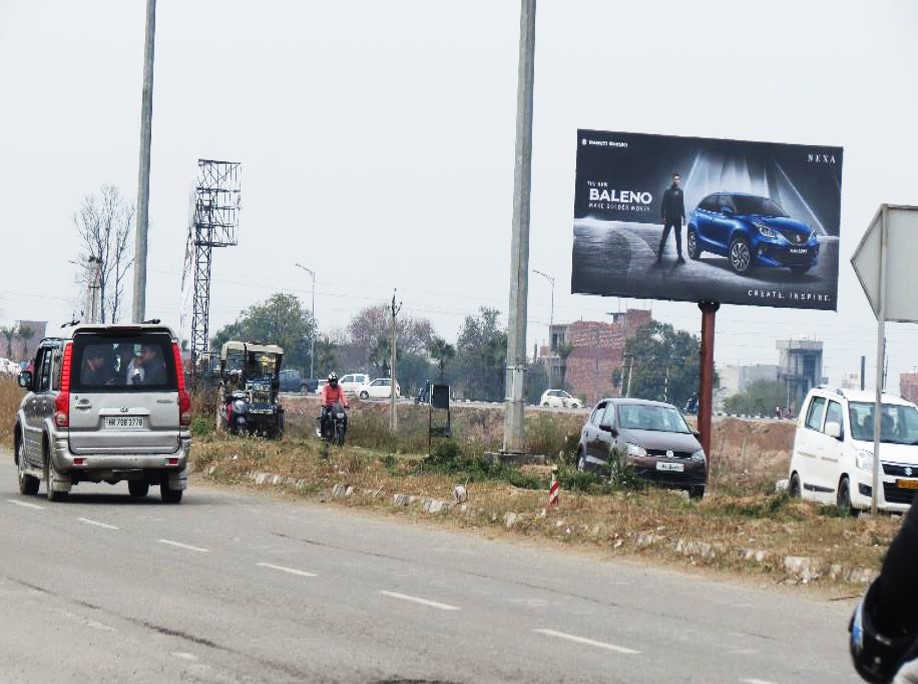 c
22. PR7 ZIRAKPUR -AIRPORT ROAD(Facing McDONALDS )
Dimensions : 30x15 (W X H) @ ₹ 1,20,000/- Pm
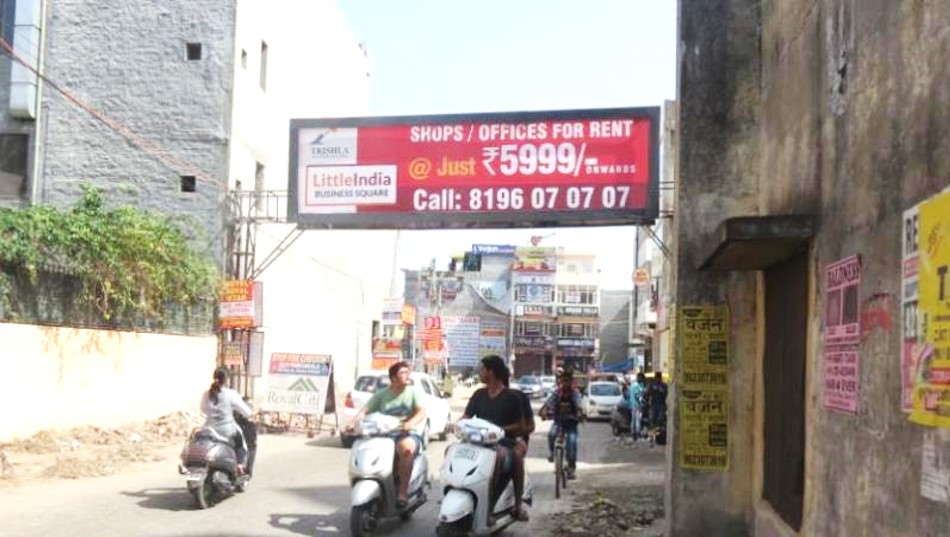 c
23. PEERMASHALA GANTRY Facing Sector 20 Panchkula )
Dimensions : 30x8 (W X H) @ ₹ 1,20,000/- Pm
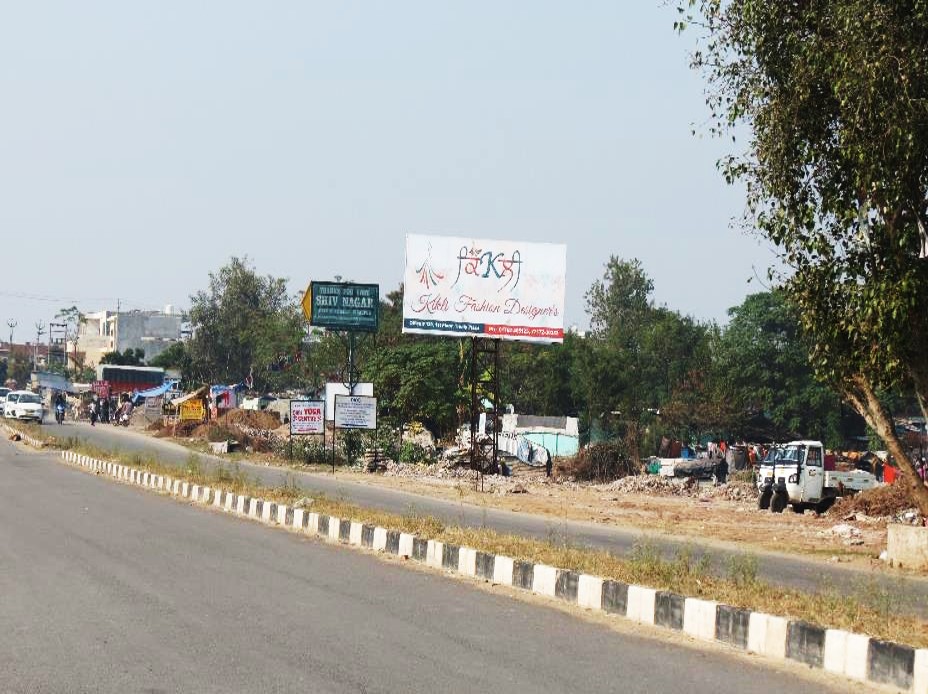 c
24. PEERMASHALA GANTRY (Facing DPS SCHOOL DHAKOALI )
Dimensions : 20x10 (W X H) @ ₹ 84,000/- Pm
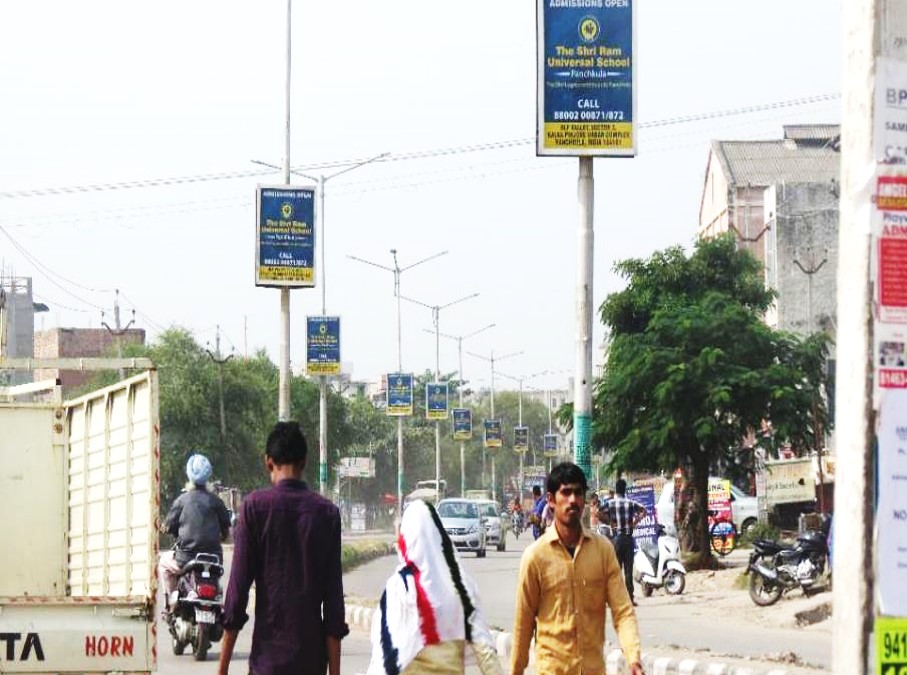 c
c
c
25. K AREA POLE KIOSKS – Total 25 Poles (Front and Back Combined)
Dimensions : 3 ft. x4 ft. (W X H) @ ₹ 4,200/- Per Pole Per Month.
DERABASSI
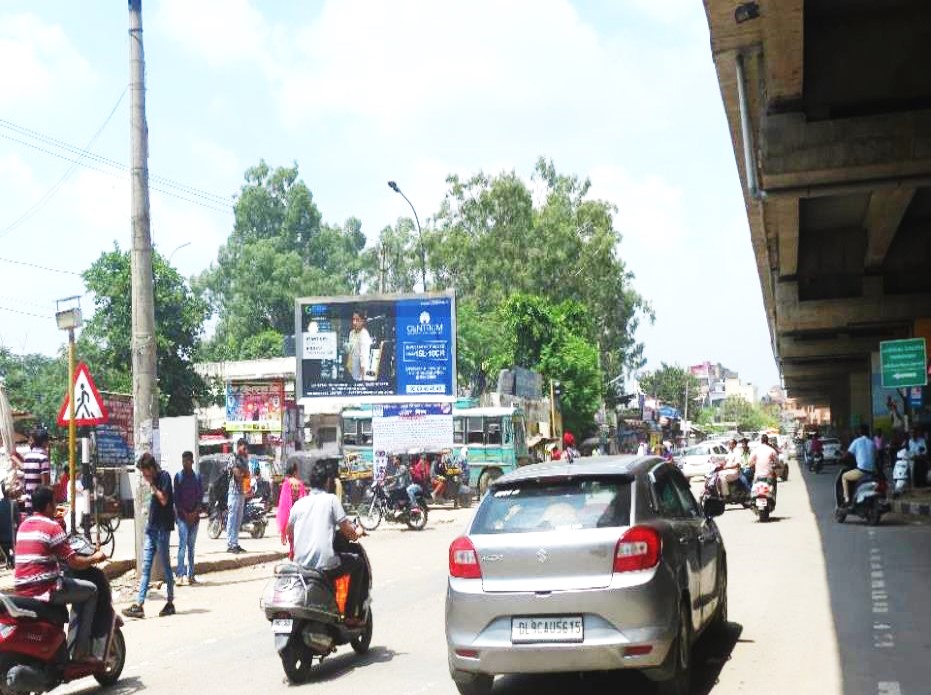 Derabassi Bus stand 
Dimensions : 20 ft. x 10 ft. (W X H) @ ₹ 90,000/-  Per Month.
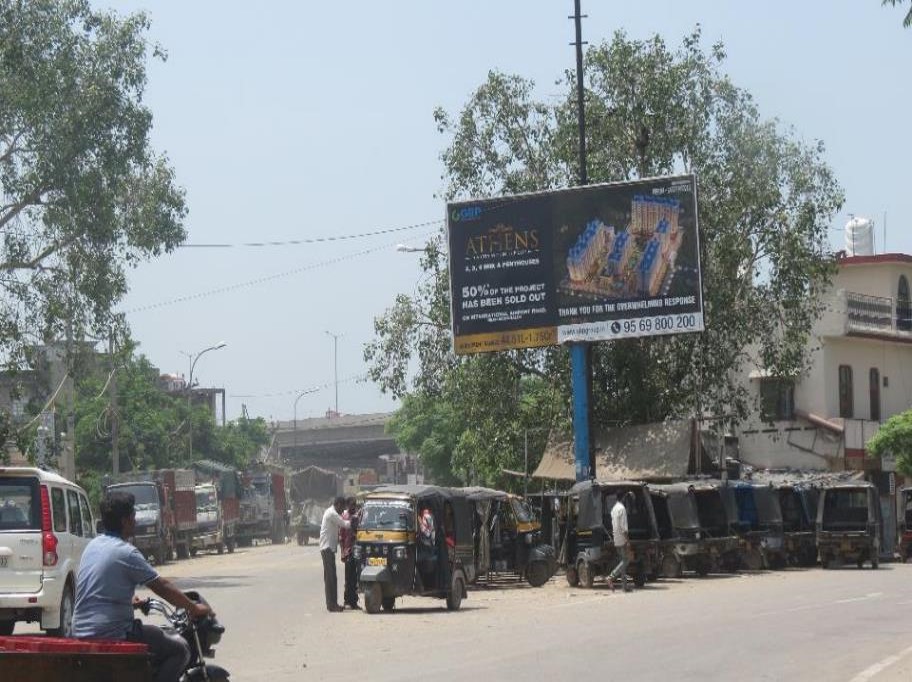 2. Derabassi T Point Barwala Road 
Dimensions : 20 ft. x 10 ft. (W X H) @ ₹ 90,000/-  Per Month.
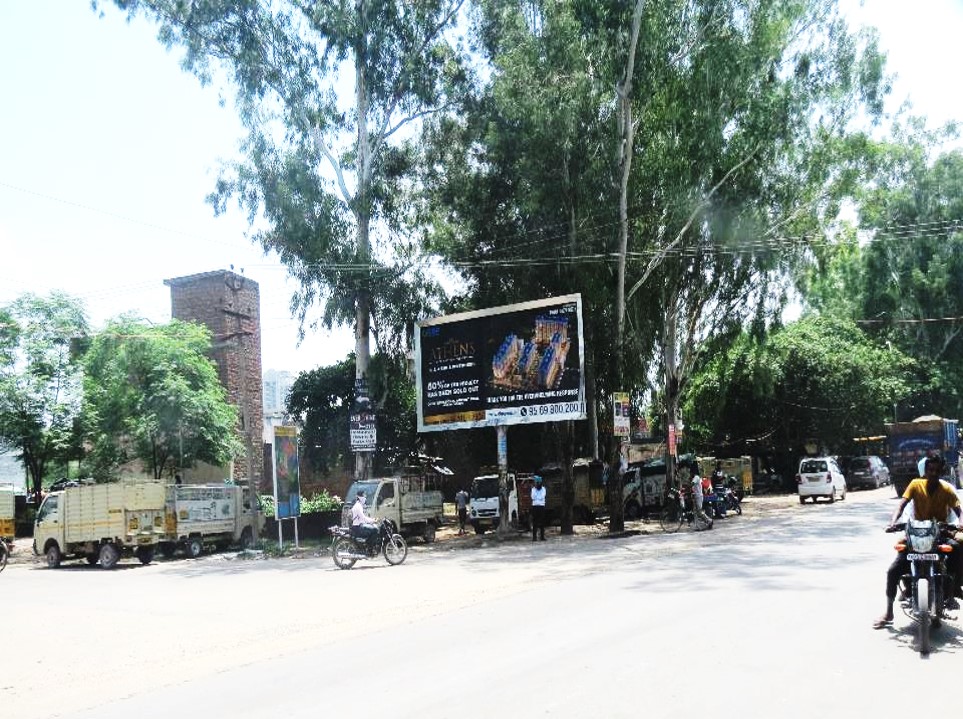 3. HAIBATPUR CHOWK, Old Ambala Road-Derabassi facing Peermashala Dhakoli 
Dimensions : 20 ft. x 10 ft. (W X H) @ ₹ 90,000/-  Per Month.
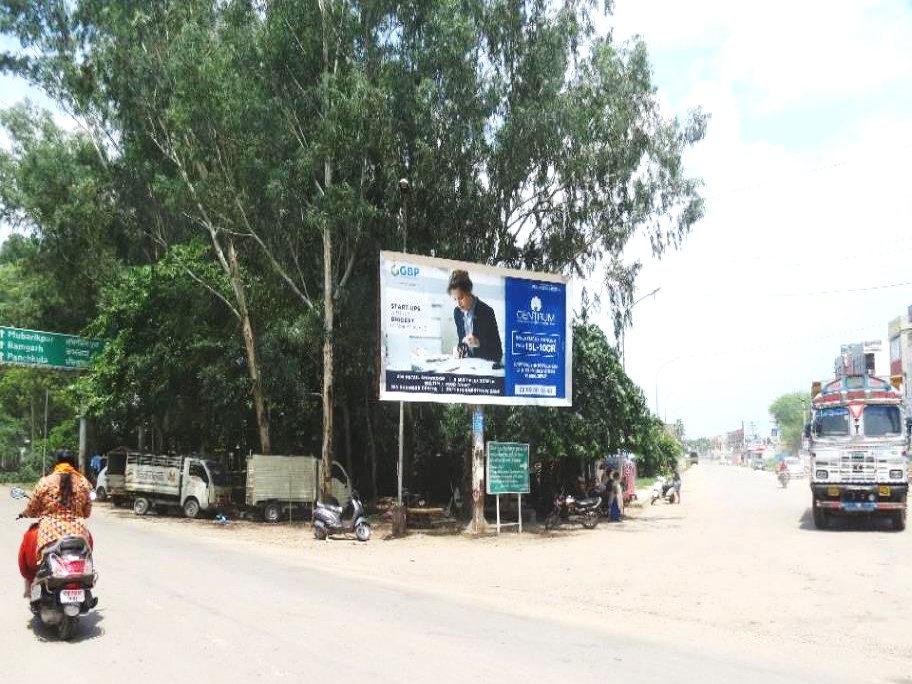 4. HAIBATPUR CHOWK, Old Ambala Road-Derabassi facing Ambala Highway 
Dimensions : 20 ft. x 10 ft. (W X H) @ ₹ 90,000/-  Per Month.
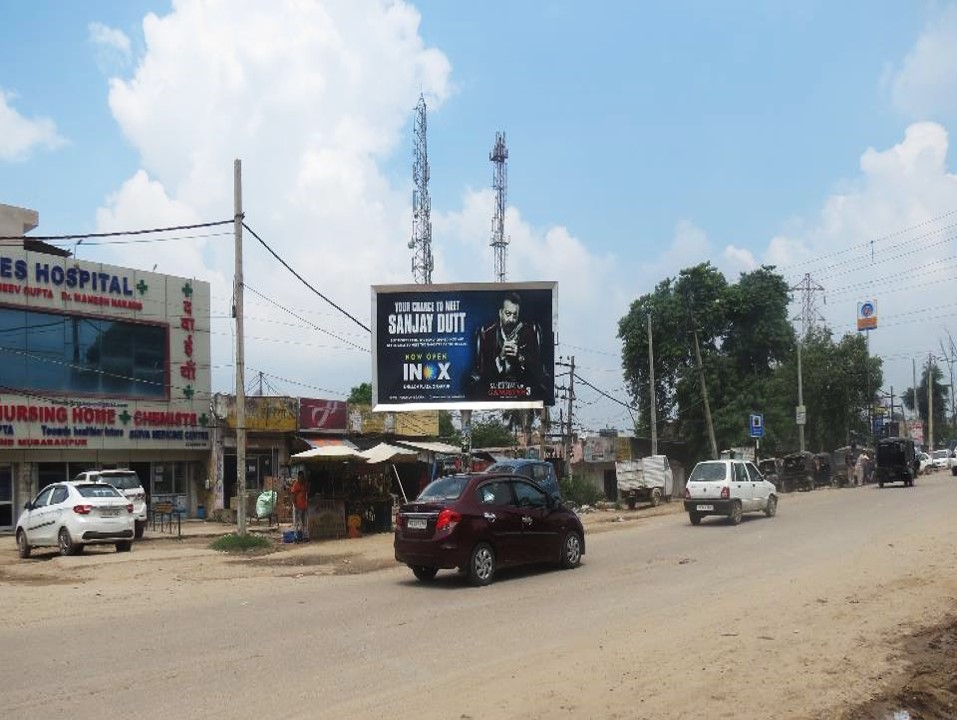 5. Derabassi Mubarikpur chowk Near Derabassi Police station (Old Ambala Road) 
Dimensions : 20 ft. x 10 ft. (W X H) @ ₹ 90,000/-  Per Month.
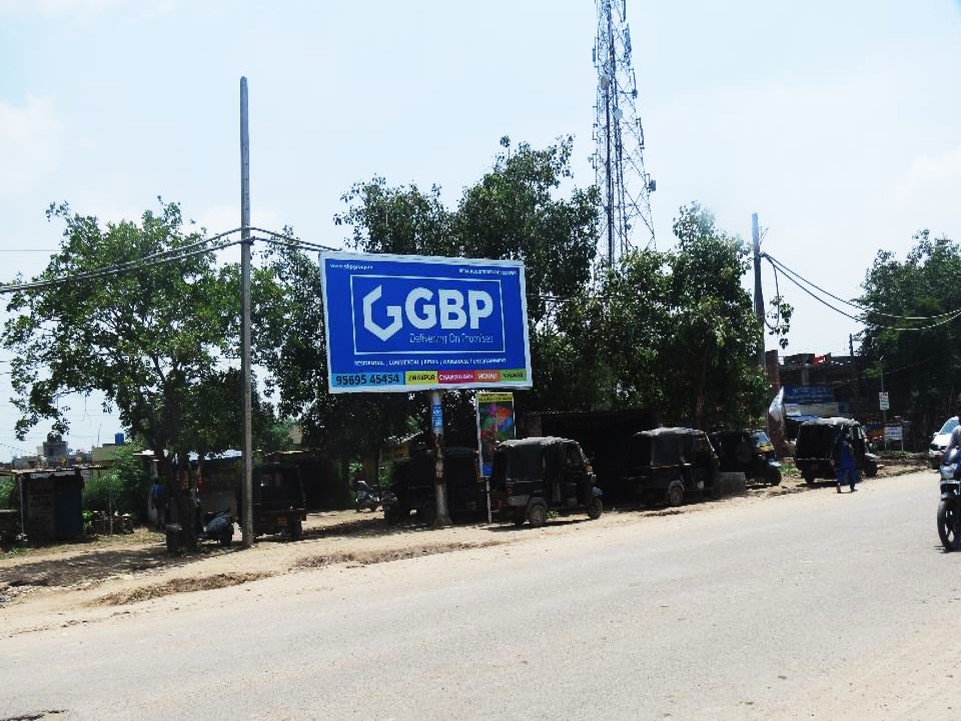 6. Derabassi Mubarikpur chowk Opp Gurudwara Sahib 
Dimensions : 20 ft. x 10 ft. (W X H) @ ₹ 90000/-  Per Month.
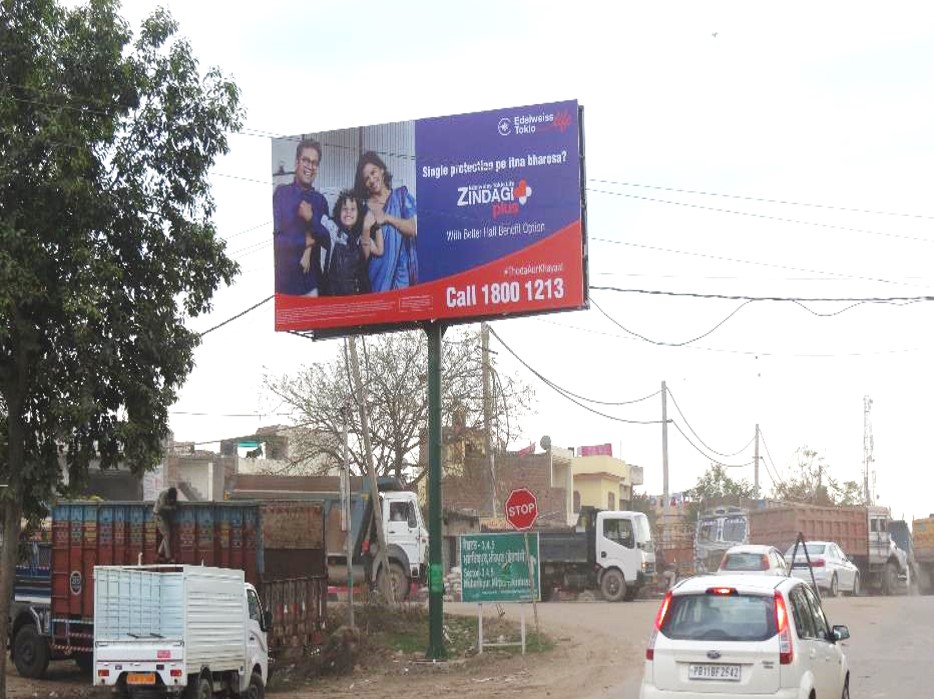 c
7. Derabassi Ramgarh Chowk 25ft x 12ft  Facing Dhakoli Peermashala 
Dimensions : 25 ft. x 12 ft. (W X H) @ ₹ 90,000/-  Per Month.
LALRU
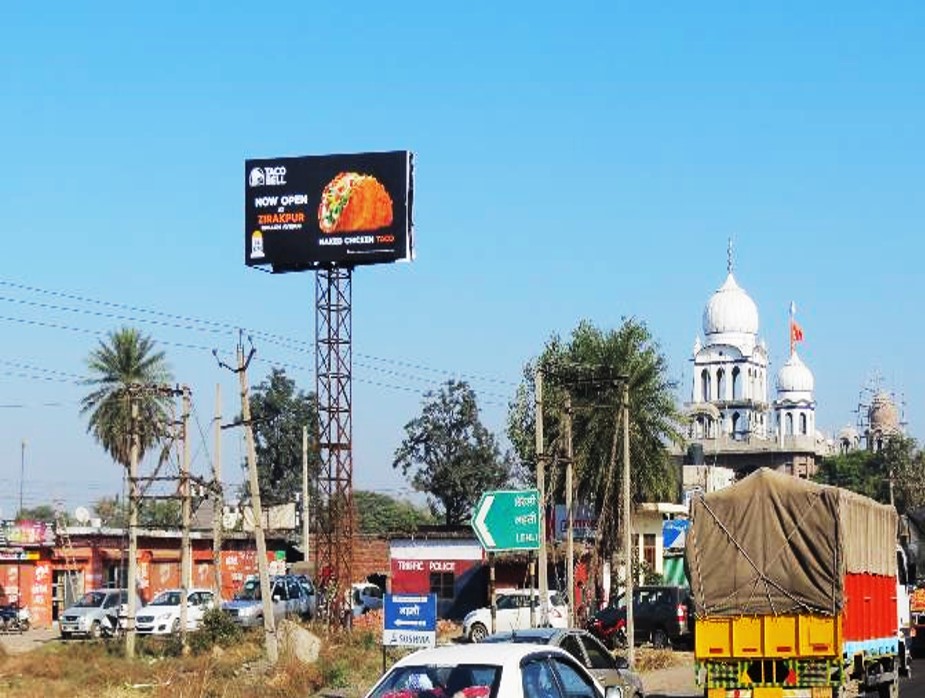 c
1. LALRU LEHLI LIGHTS – AMBALA CHANDIGARH HIGHWAY (Facing Delhi side )
Dimensions : 20 ft. x 10 ft. (W X H) @ ₹ 60,000/-  Per Month.
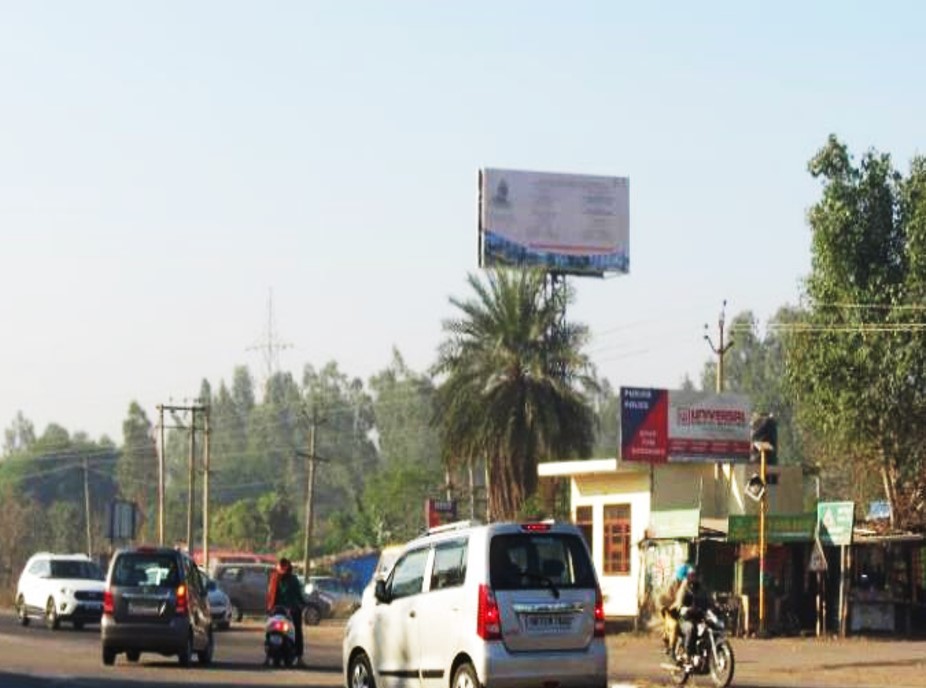 c
2. LALRU LEHLI LIGHTS –CHANDIGARH AMBALA HIGHWAY (Facing CHANDIGARH)
Dimensions : 20 ft. x 10 ft. (W X H) @ ₹ 60,000/-  Per Month.
BANUR
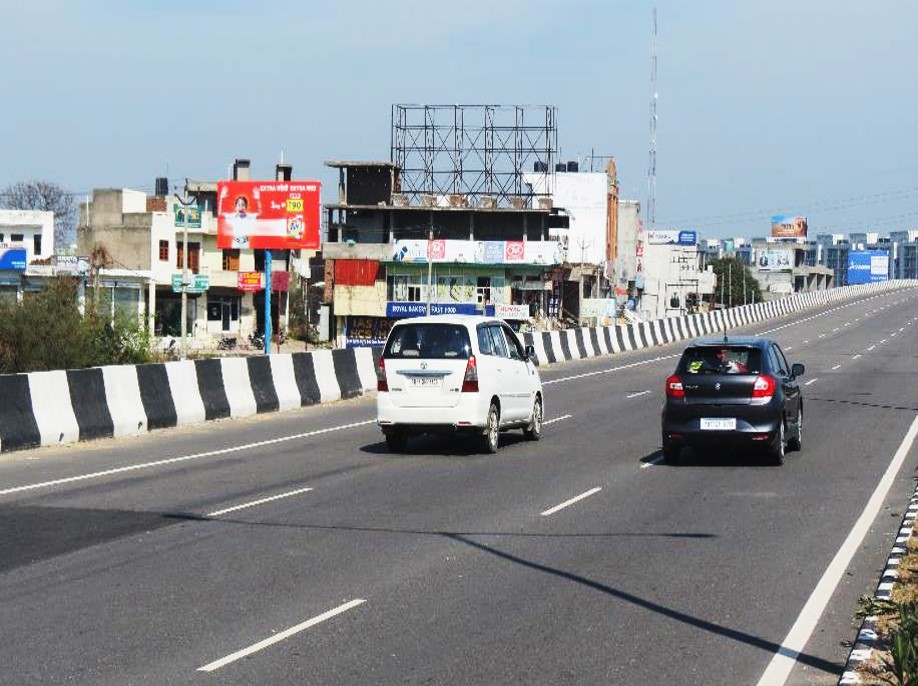 c
1. BANUR BUS STAND, PATIALA to Chandigarh HIGHWAY
Dimensions : 20 ft. x 10 ft. (W X H) @ ₹ 60,000/-  Per Month.
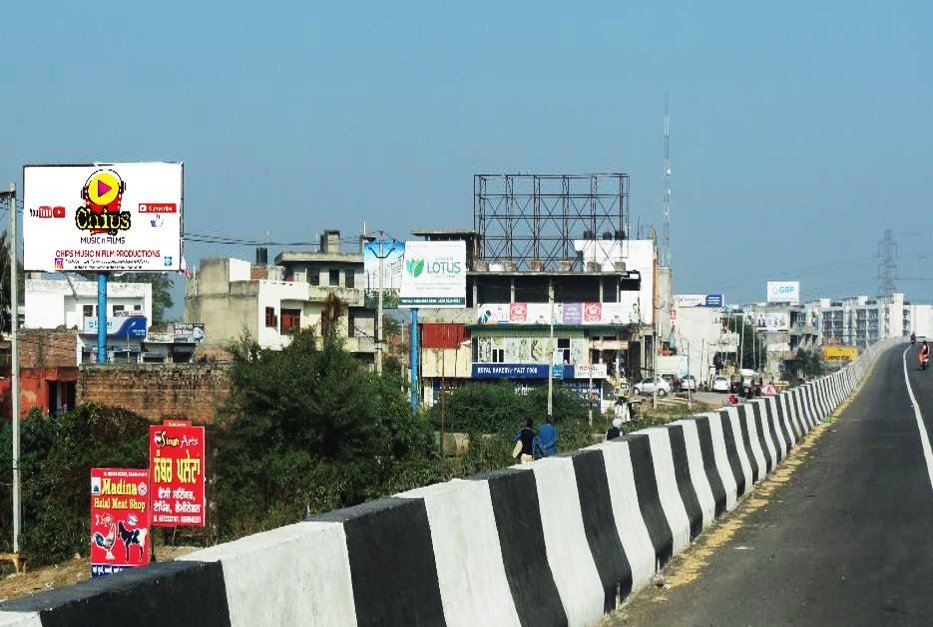 c
2. BANUR BUS STAND– PATIALA- CHANDIGARH HIGHWAY (Facing PATIALA side )
Dimensions : 20 ft. x 10 ft. (W X H) @ ₹ 60,000/-  Per Month.
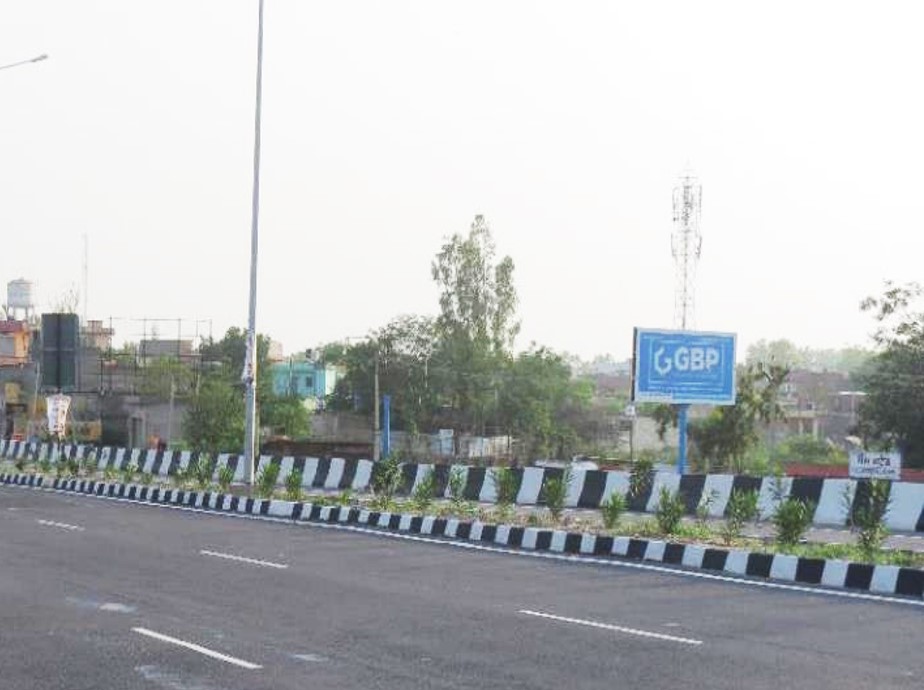 3. BANUR BUS STAND, CHANDIGARH TO PATIALA HIGHWAY 
Dimensions : 20 ft. x 10 ft. (W X H) @ ₹ 60,000/-  Per Month.
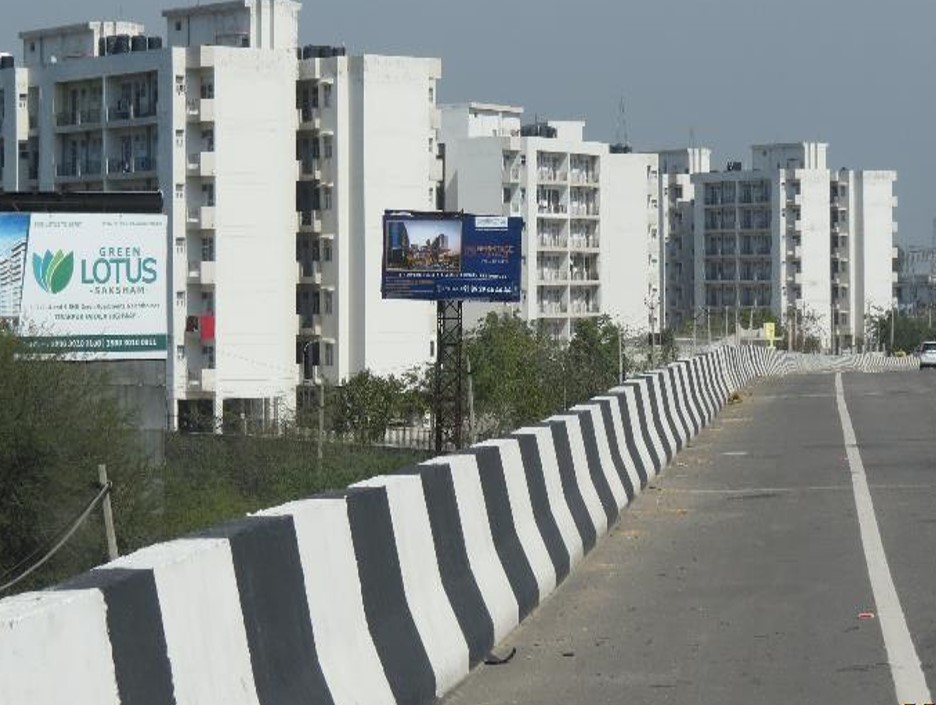 4. BANUR FLYOVER  BANUR-ZIRAKPUR HIGHWAY 
Dimensions : 20 ft. x 10 ft. (W X H) @ ₹ 60,000/-  Per Month.
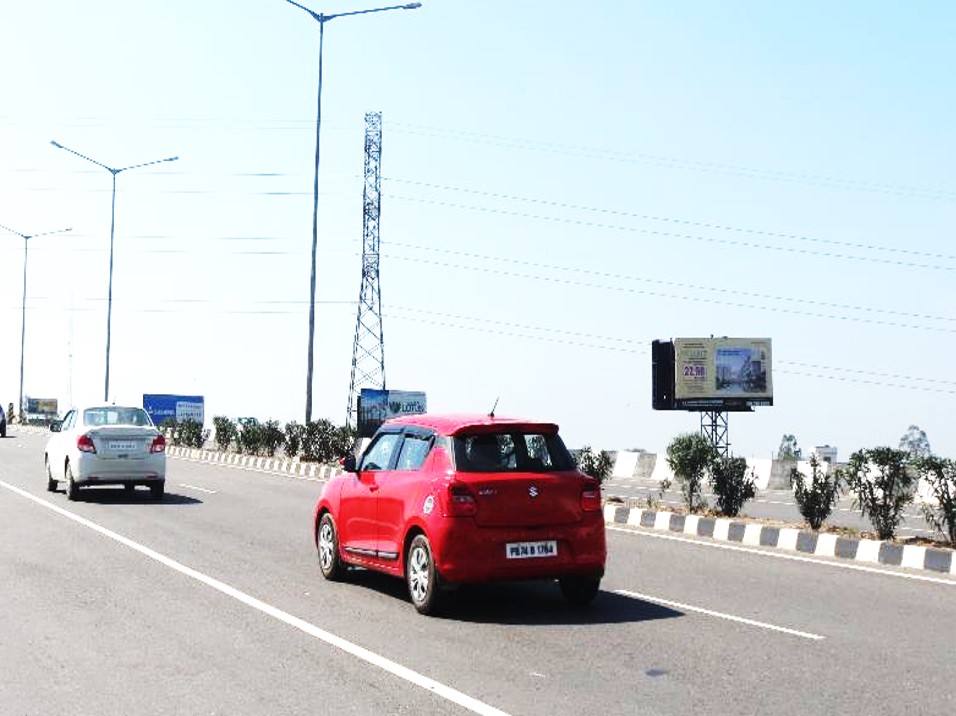 5. BANUR FLYOVER CHANDIGARH TO PATILA HIGHWAY 
Dimensions : 20 ft. x 10 ft. (W X H) @ ₹ 60,000/-  Per Month.
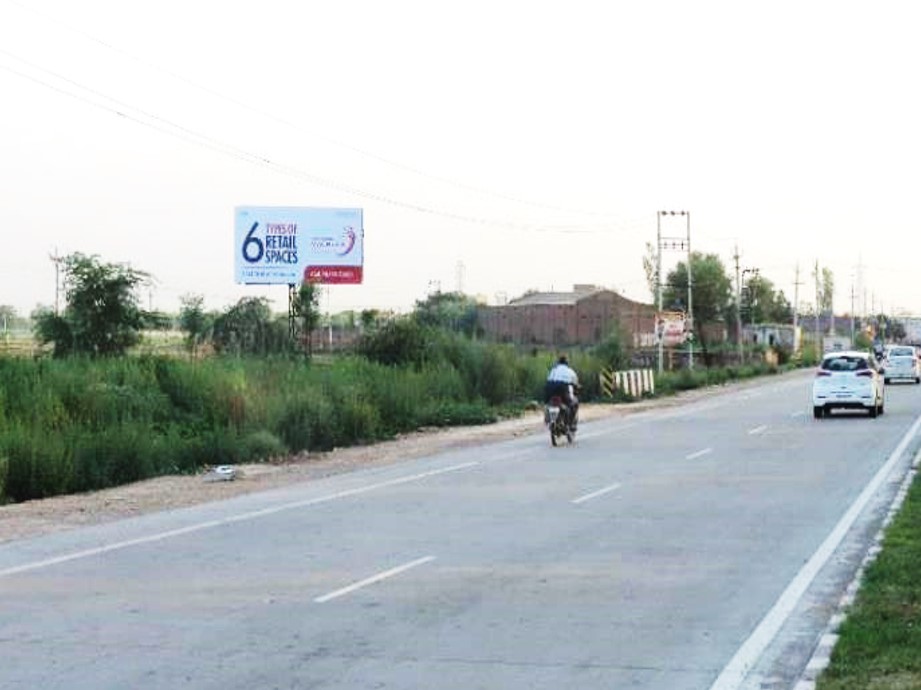 6. ENTRY BANUR CHANDIGARH TO PATILA HIGHWAY 
Dimensions : 20 ft. x 10 ft. (W X H) @ ₹ 60,000/-  Per Month.
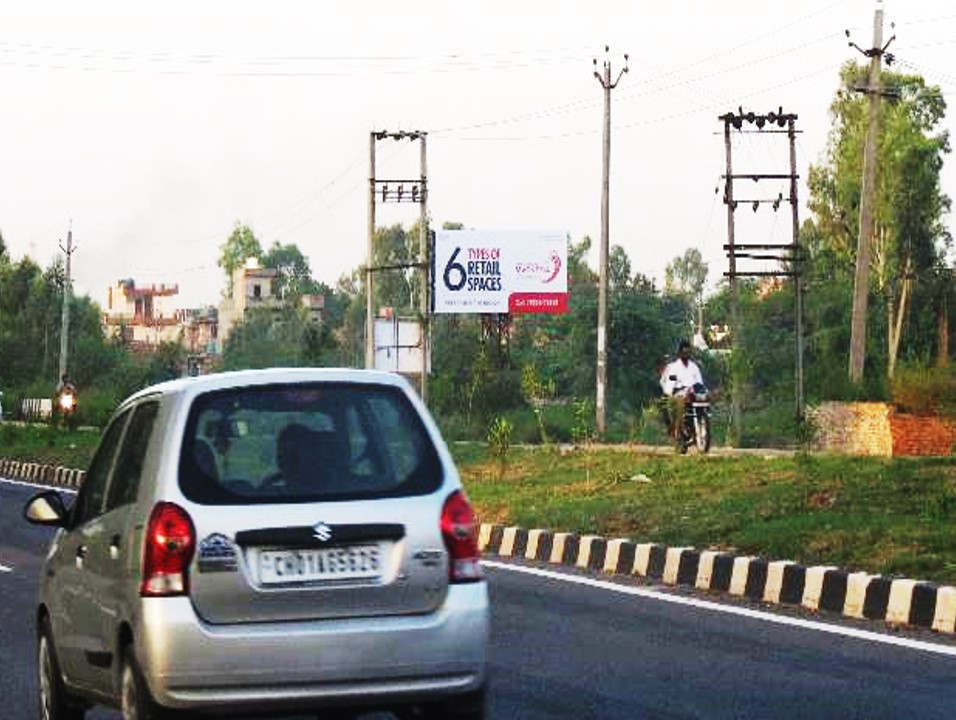 7. BANUR TO ZIRAKPUR HIGHWAY 
Dimensions : 20 ft. x 10 ft. (W X H) @ ₹ 60,000/-  Per Month.0
Thank You!
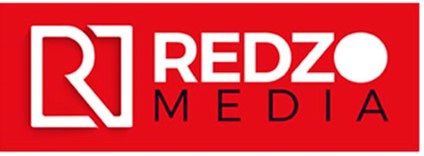 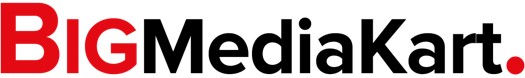 For Queries Contact Us:

Gaurav Saini - 8360409345
Monika Gaur - 9729934918
Reach Us @:
Sales.bigmediakart@gmail.com
Info.bigmediakart@gmail.com